Overview of the State and Federal Legislative Process
Presented by
Robyn Lampley, Interim Executive Director
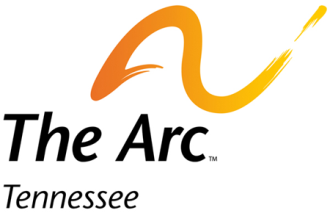 Of Note in the TN General Assembly
Republican majority in House and Senate

House members limited to introducing fifteen(15)bills

Senate members have no limit
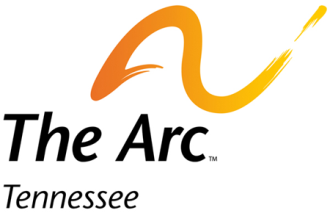 House Committee Structure for the 113th TN General Assembly
AG & Natural Resources
Calendar and Rules
Civil Justice
Commerce
Criminal Justice
Ethics
Education Admin 
Education Instruction
 Finance, Ways and Means
Government Operations
Health
Insurance
Local Government
State Government
Transportation
Ethics
Select Committee on Rules
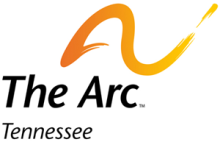 [Speaker Notes: Of note:  house committees often have sub-committees – legislation will get voted out of these subcommittees before going to full committee; Senate committees don’t have sub-committees; the committees we deal with most frequently are civil justice, criminal justice, education administration and planning, education instruction and programs, health and finance, ways and means]
Senate Committee Structure for the 113th TN General Assembly
Calendar 
Commerce & Labor
Energy, Agriculture & Natural Resources
Ethics
Health & Welfare
Education
Finance, Ways and Means
Government Operations
Judiciary
State & Local Government
Transportation and Safety
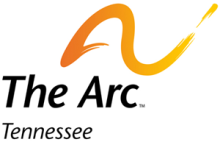 [Speaker Notes: The committees we most frequently work with are health and welfare, education, judiciary and finance, ways and means; that doesn’t mean other bill important to disability are never in the other committees – they just aren’t as common]
Tennessee General Assembly Leadership
Senate
Randy McNally, Lieutenant Governor and Speaker
Ferrell Haile, Speaker Pro Tem
Shane Reeves, Deputy Speaker
John Stevens, Deputy Speaker
Dawn White, Deputy Speaker
Jack Johnson, Republican Leader 
Ken Yager, Republican Caucus Chairman
Tennessee General Assembly Leadership
Raumesh Akbari, Democratic Leader
Lamar London, Democratic Caucus   Chairman
Tennessee General Assembly Leadership
House
Cameron Sexton, Speaker
Pat Marsh, Speaker Pro Tempore
Curtis Johnson, Deputy Speaker
William Lambeth, Republican Leader
Mark Cochran, Asst. Republican Leader
Jeremy Faison, Republican Caucus Chairman
Dennis Powers, Republican Caucus Vice Chr. 
Paul Sherrell, Republican Floor Leader
Tennessee General Assembly Leadership cont.
Jody Barrett, Asst. Republican Floor Leader
Karen Camper, Democratic Leader
Harold Love, Jr., Asst. Democratic Leader 
John Ray Clemmons, Democratic Caucus Chair
Bob Freeman, Democratic Caucus Vice Chair
Justin Jones, Democratic Asst. Floor Leader
Jason Powell, Democratic Whip
Larry J. Miller, Democratic Leader Pro-Tem
Tennessee Legislative Lingo
Bill/legislation – the proposed language for a new law or a change to an existing law
Joint Resolution – a proclamation by the House and Senate in support of a particular person or issue – does not create law
Companion bills – Identical bills must be introduced in House and Senate for the bill to move forward in the process
Consideration – Bill is voted on in House or Senate
According to TN Constitution a bill must be heard 3 times in floor session.
Tennessee Legislative Lingo continued…
Fiscal Note -The Fiscal Review Committee  prepares fiscal notes for all general bills or resolutions introduced in the General Assembly that have a fiscal effect on state or local government. All amendments have fiscal notes.
Fiscal Note includes a summary of the bill or amendment and details of how state or local government would be impacted.
Tennessee Legislative Lingocontinued…
Calendar – agenda
Rolling – moving a bill from one calendar to a future one
Taken off notice – Sponsor takes bill off calendar (typically means a bill is “dead” for that session though not always)
Assigned to subcommittee – 
House – All standing committees have subcommittees for  initial action
Senate – means same as Taken off notice; some subcommittees may be formed to review bills on a specific topic
On notice – bill gets put on a calendar to be heard in front of one of the committees
How legislation is created in Tennessee
The idea for legislation typically begins with a problem that needs to be fixed – that problem may impact only one person, or may impact thousands
Ideally, “due diligence” is completed prior to drafting a bill – it is always preferable to fix a problem in a “non-legislative” way when possible
Due diligence also includes researching what other states have done
If it is determined that legislative action is the best option, then a bill is drafted
How legislation is created in Tennessee continued…
Anyone may draft the initial language for legislation – it can be as basic as the general idea for the bill, or it can be very specific and include references to the parts of TN code that need to be opened
All draft legislation goes through legislative legal services to get written in the proper format
For that bill to have a shot at becoming a law, a Senate and a House sponsor must be secured
You need at least one sponsor secured in order for the bill to be formally drafted
How a bill becomes a law in TN
Once a bill has been formally drafted, then the
Bill is introduced
Numbered by chief clerk
Passed on first consideration
Passed on second consideration
Referred to committee (or subcommittee)
To be “heard by the committee” the bill must be “put on notice” 
Often bills must be passed through multiple committees
Committee passes bill as amended
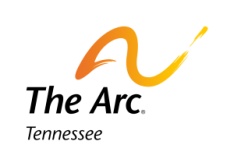 Fiscal Note
The Fiscal Review Committee is responsible for preparing fiscal notes for all general bills or resolutions which are introduced in the General Assembly that have a fiscal effect on state or local government.
How a bill becomes a law in TN continued…
Sent to Calendar committee
Bill heard on House or Senate floor.
Passed on third consideration
Identical bills as amended must be passed by both Houses
Bill is enrolled
Signed by Speakers 
Signed by Governor
Sent to Secretary of State and Assigned a Public Chapter Number
Incorporated into the code
[Speaker Notes: It is important to educate the community about laws are passed – they do little good if nobody knows about them]
How a bill becomes law in Congress
Laws begin as ideas. 
First, a representative sponsors a bill. 
Bills introduced on the same topic do not have to be identical in the House and Senate and can be introduced at any time during the two-year session.
A bill, introduced in the House, is then assigned to a House committee for study and amendment. If released by the committee, the bill is put on a calendar to be voted on, debated or amended by the House.
If the bill passes by simple majority (218 of 435), the bill moves to the Senate.
How a Bill Becomes a Law in Congress
In the Senate, the bill is assigned to another committee and, if released, debated and voted on. 
Again, a simple majority (51 of 100) passes the bill. 
Finally, a conference committee made of House and Senate members works out any differences between the House and Senate versions of the bill.
 The resulting bill returns to the House and Senate for final approval. The Government Printing Office prints the revised bill in a process called enrolling.
 The President has 10 days to sign or veto the enrolled bill.
Questions?
Robyn Lampley 
The Arc Tennessee
545 Mainstream Drive, Suite 100
Nashville, TN  37228
615-248-5878 X14
rlampley@thearctn.org
www.thearctn.org
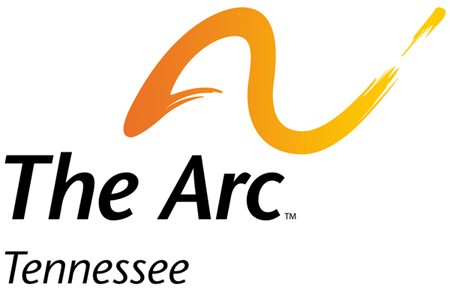